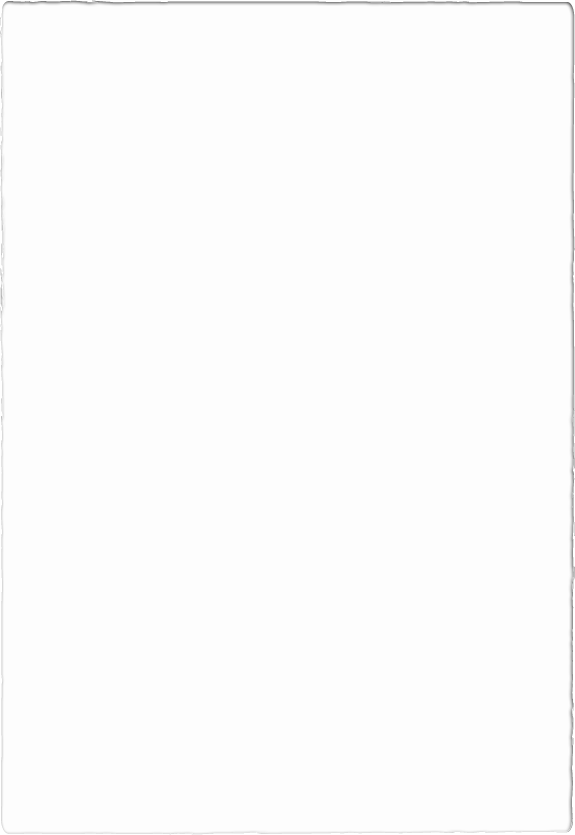 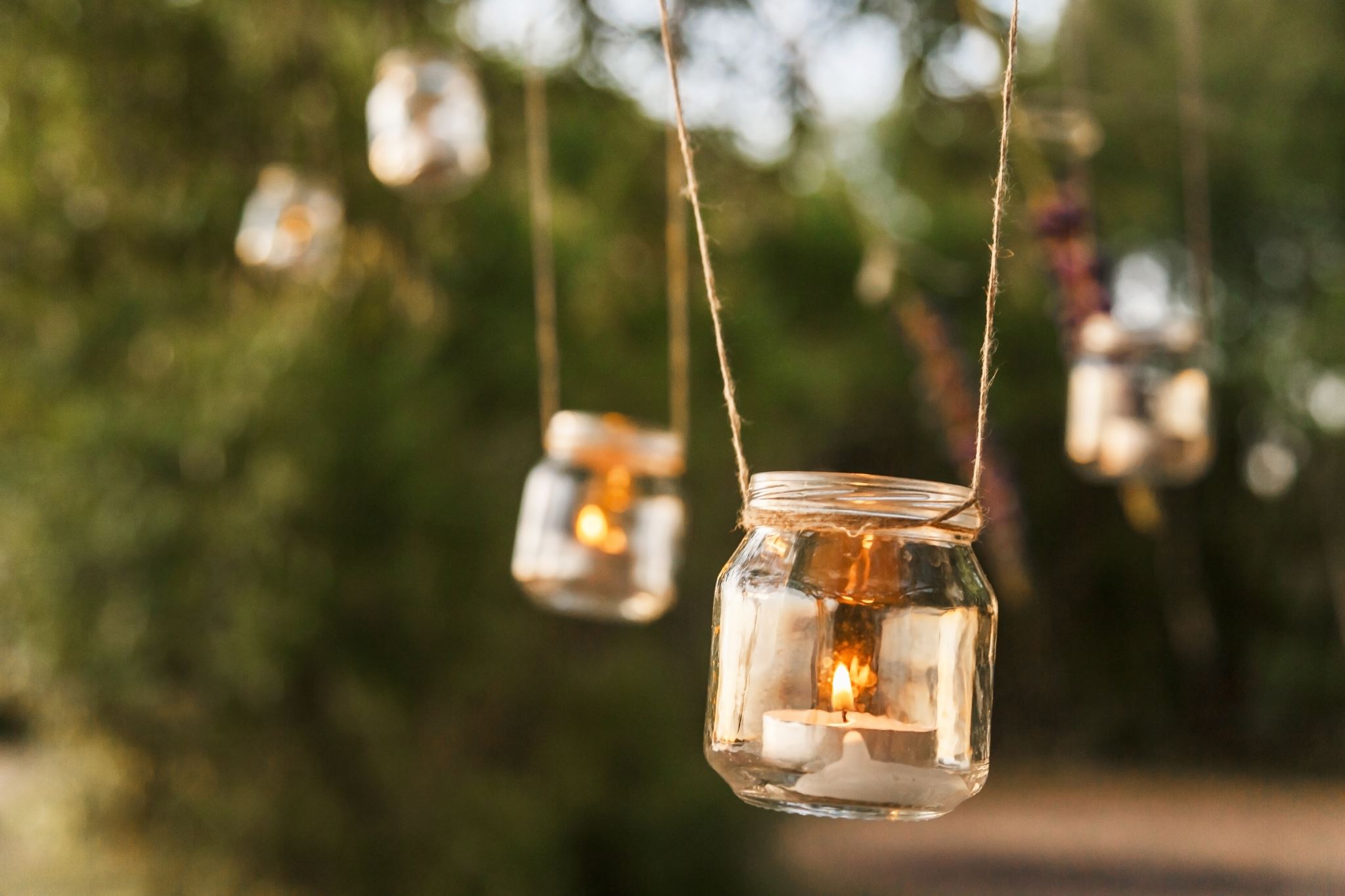 （仮称）ふくしま性能向上リノベの会　第２回勉強会
講義：断熱の基本２　
　前回おさらい・部位別断熱・最新情報等
　講師：旭ファイバーグラス㈱東北支店　前田支店長

協議：会の名称、ロゴ等について
事務連絡：第３回～第５回勉強会について
　　　　　　　リノベアカデミーについて